Pour parvenir à l’égalité de rémunération entre les femmes et les hommes, la loi, du 5 septembre 2018, pour la liberté de choisir son avenir professionnel soumet les entreprises à une obligation de résultat en créant l’Index de l’égalité salariale Femmes-Hommes.
A travers 4 indicateurs, cet outil permet de mesurer la situation de l’entreprise sur le plan de l’égalité professionnelle.
Sur la base des données 2024, 
l’Index de l’égalité professionnelle 
entre les femmes et les hommes
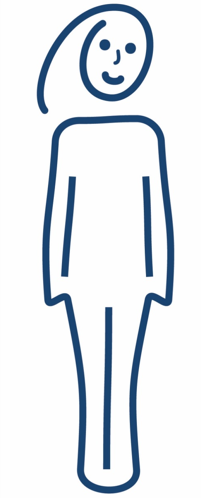 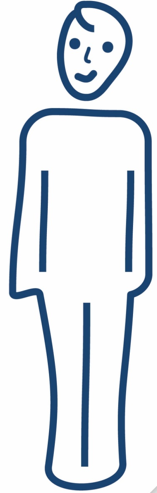 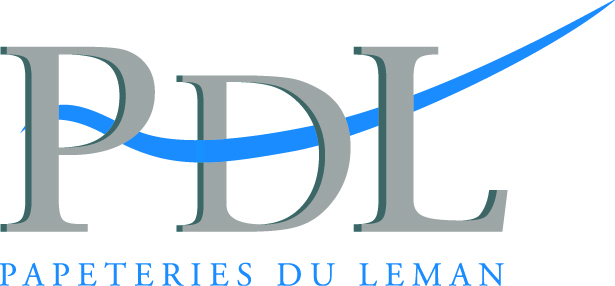 est de
67 / 100
Pour parvenir à l’égalité de rémunération entre les femmes et les hommes, la loi, du 5 septembre 2018, pour la liberté de choisir son avenir professionnel soumet les entreprises à une obligation de résultat en créant l’Index de l’égalité salariale Femmes-Hommes.
A travers 4 indicateurs, cet outil permet de mesurer la situation de l’entreprise sur le plan de l’égalité professionnelle.
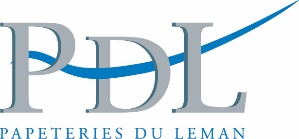 Sur la base des données 2024, l’Index de l’égalité professionnelle 
entre les femmes et les hommes
Indicateurs calculés et points obtenus :
1 – écart de rémunération :
37 points sur 40
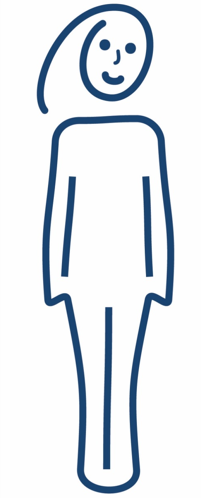 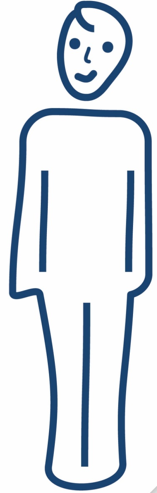 2 – écarts d’augmentations individuelles :
15 points sur 35
3 – pourcentage de salariés augmentés au retour d’un congé maternité :
15 points sur 15
4 – nombre de salariés du sexe sous-représenté parmi les 10 plus hautes rémunérations :
0 point sur 10
Note globale :
67 / 100